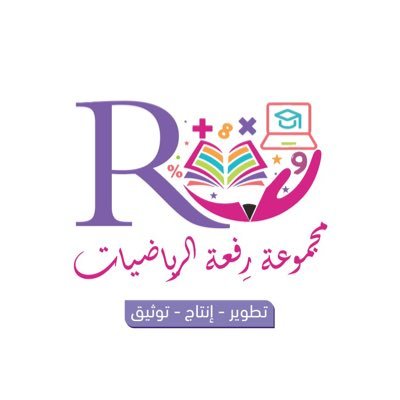 التهيئة
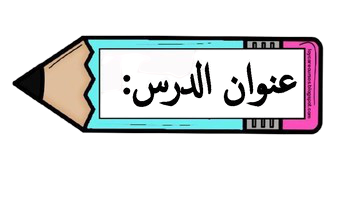 أ.أحـمـد الأحـمـدي  @ahmad9963
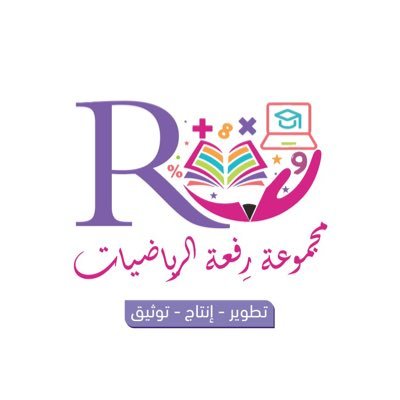 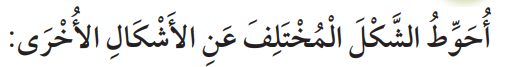 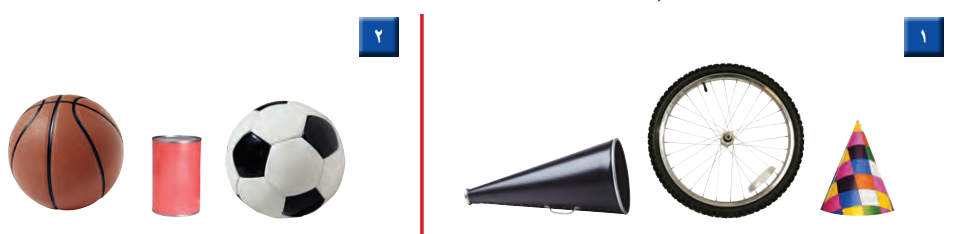 أ.أحـمـد الأحـمـدي  @ahmad9963
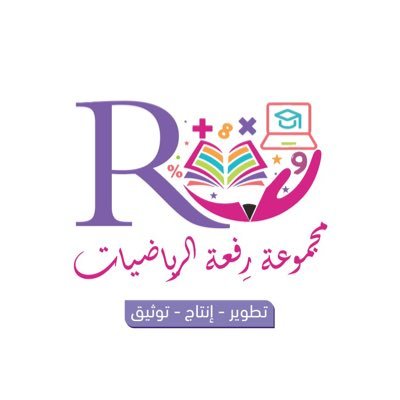 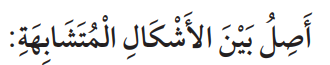 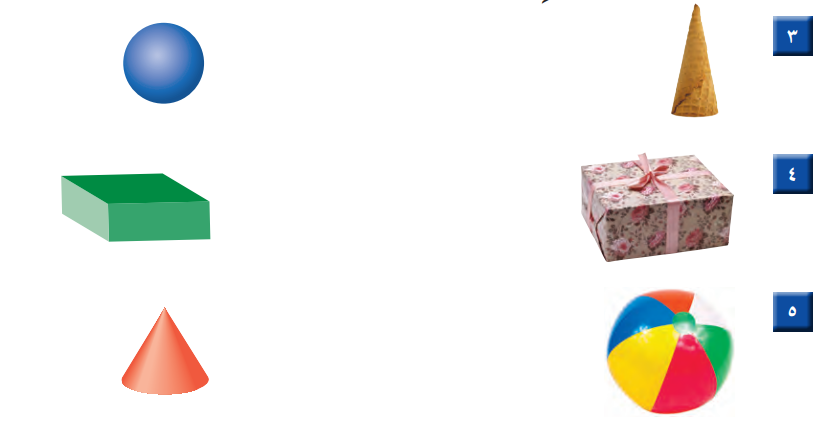 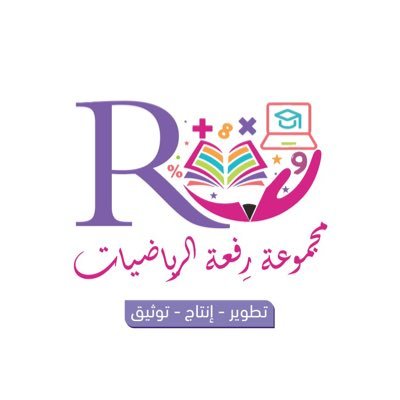 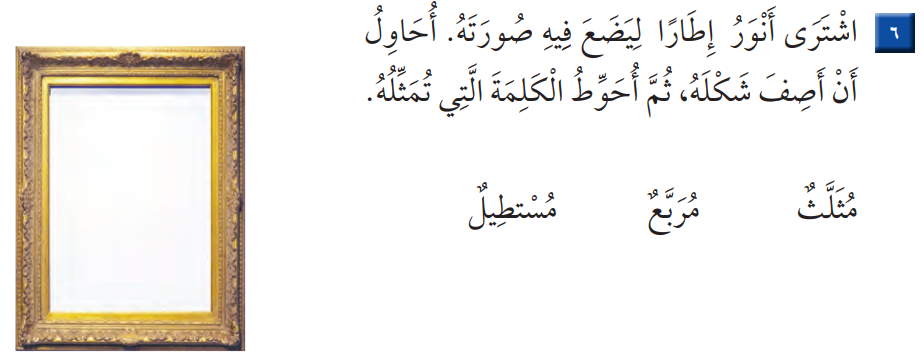 أ.أحـمـد الأحـمـدي  @ahmad9963